G-7-2
In der Metzgerei,-en
Der Metzger-
Schneidet mit dem Messer
Hackt das Fleisch
Das Rindfleisch
Der Schinken-
Das Huhn ¨-er
Die Wurst ¨-e
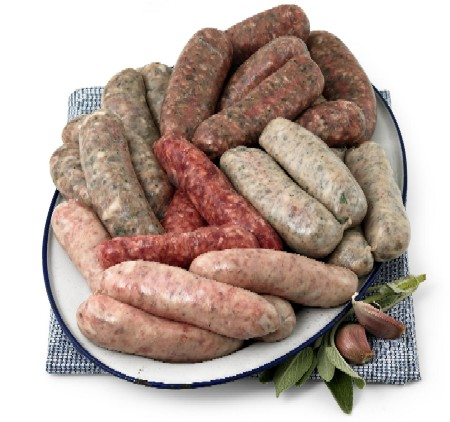 Hat Angst (vor)
Die Metzgerin -nen
Das Hühnchen-
Das Messer-
Die Angst ¨-e
Die Fleischerei –endie Metzgerei,-en
Das Kalb,..-er
Das Schwein,-
Kalbfleisch
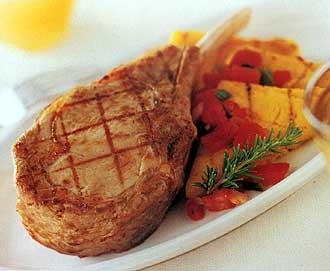 Schweinefleisch
kühl
Specialty butchers like specialty bakers
Big variety of meat
Big variety of sausages
 specialty butchers like special bakers
 pork is a major meat